Happy New Year
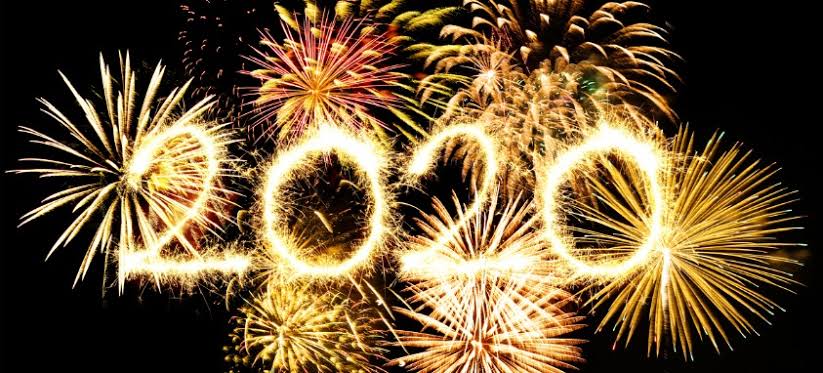 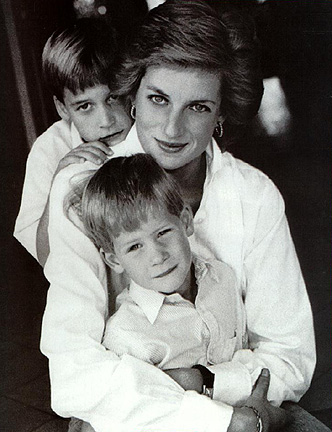 Head Injury
New year resolution??
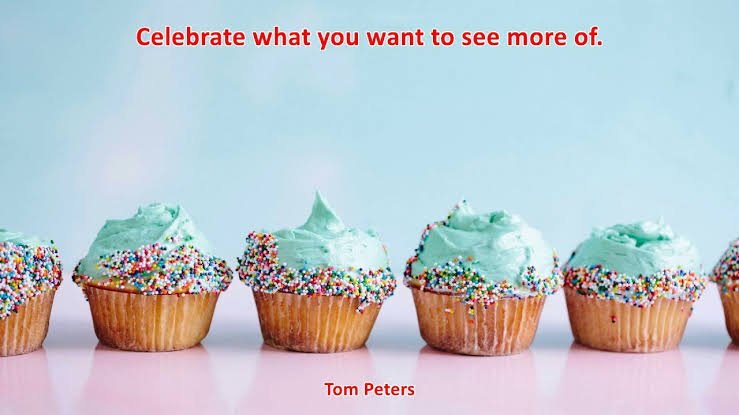 History
A 25 year old man is rushed to the emergency room after an motorbike accident. He had  trauma to left side of skull.
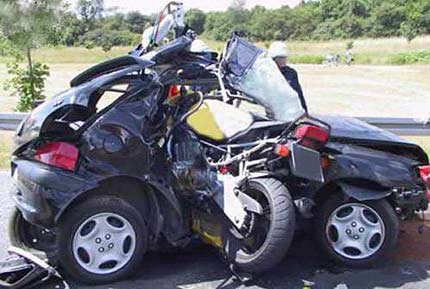 He was pale .His blood pressure was 90/60, and his heart rate was 120 beats per minutes.
How would you manage this patient
class’s turn
Airway
Breathing
 circulation
X ray skull
Secondary survery
Exposure
Iv line
Ct scan
Fluids
Blood
Prophylatic antiobiotics
Tetanus
Vitlas
G C S
Painkiller
Trachoestomy
Suturing 
Reffered  to NS
ATLS GUIDELINES
Primary survey
Airway and C spine control
Breathing
Circulation
Deformity(N)
Exposure
Secondary survey
A complete head to toe examination
ATLS:Trimodal Death distribution
First peak instantly (brain, heart, aorta injury)
Second peak minutes to hours(liver,spleen injury)
Third peak days to weeks (sepsis, MSOF)
ATLS focuses on the second peak…..
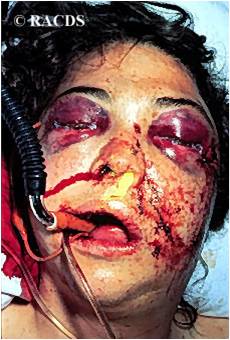 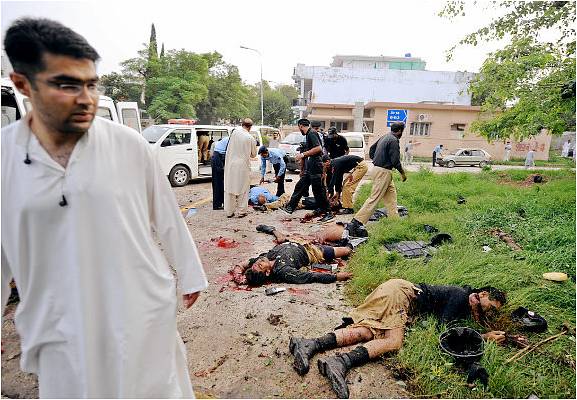 Second peak
Liver laceration, splenic ruptures, pancreatico-duodenal injuries, retroperitoneal injuries.
Bladder rupture, renal contusion, renal laceration, urethral injury…
Pelvic fractures, femur fractures, humerus fractures…
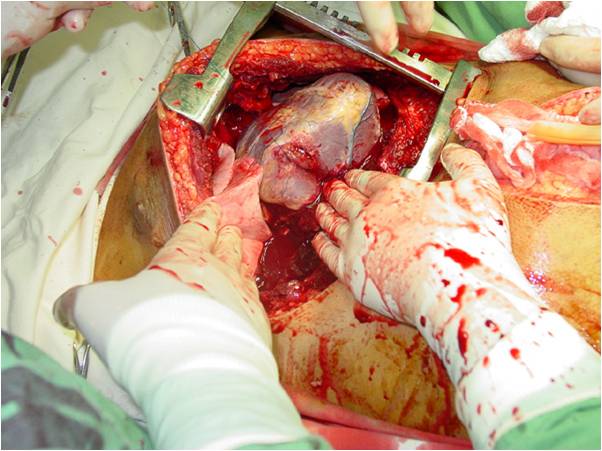 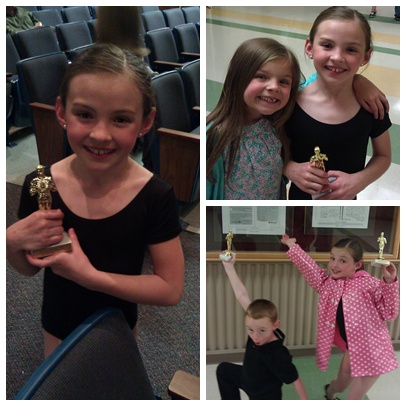 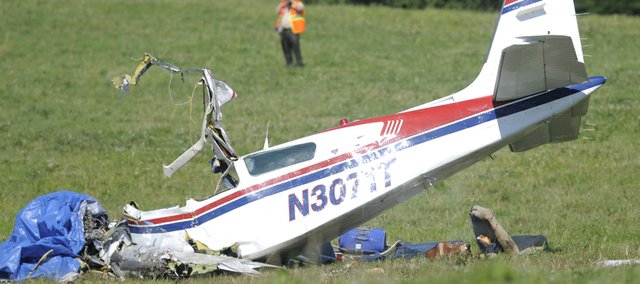 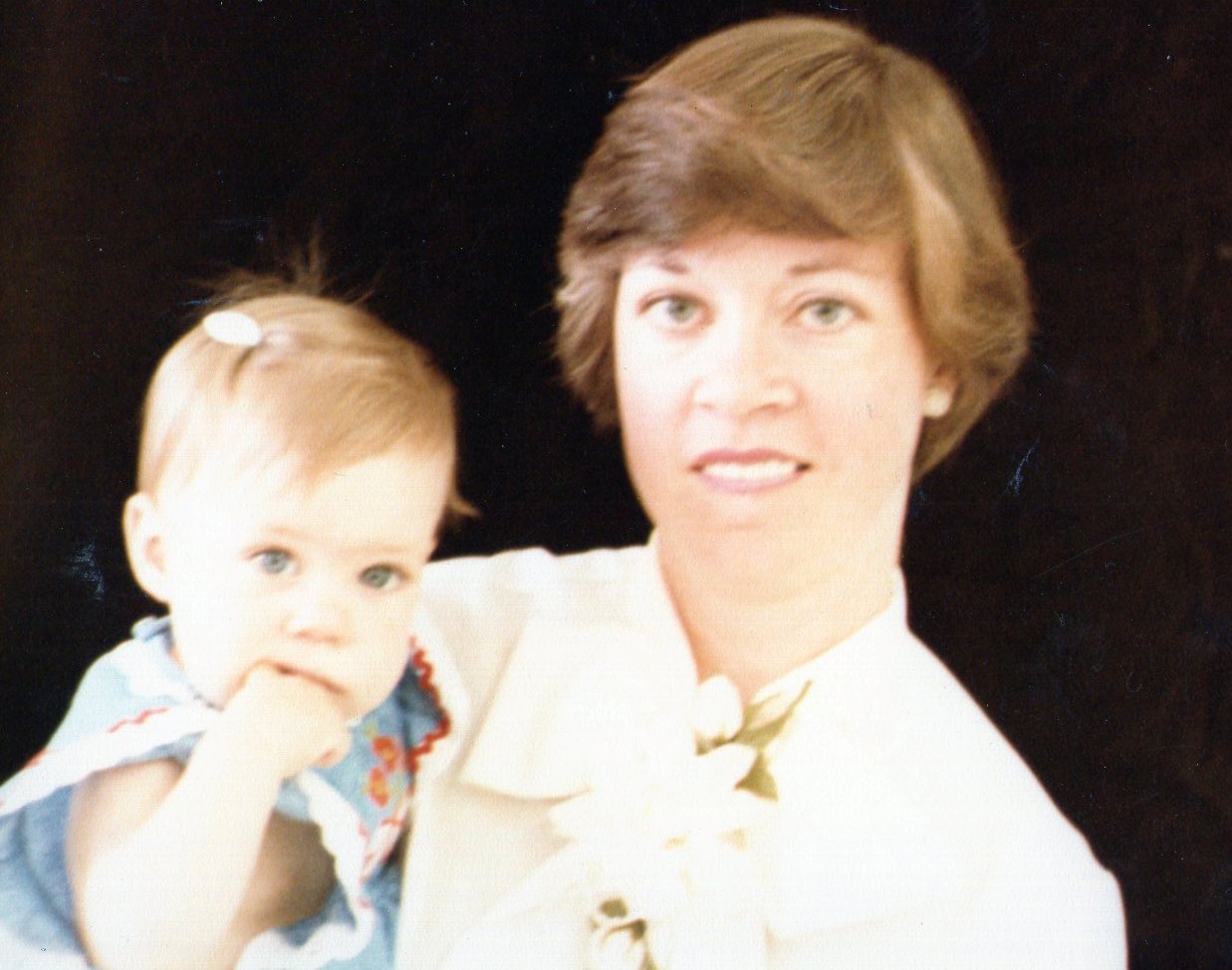 "When I can provide better care in the field with limited resources than what my children and I received at the primary care facility, there is something wrong with the system, and the system has to be changed."
Concepts of ATLS
Treat the greatest threat to life first.

A detailed history is not essential to begin the evaluation

“ABCDE” approach
The lack of a definitive diagnosis should never impede the application of an indicated treatment ”J Styner”
Trauma Roles
Trauma captain leads the team
Interventionalists(Radiologist)
Nurses
Recorder
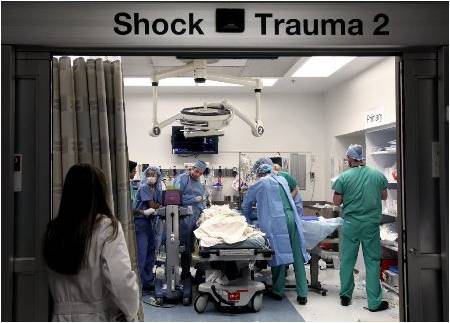 EMS…. 1122
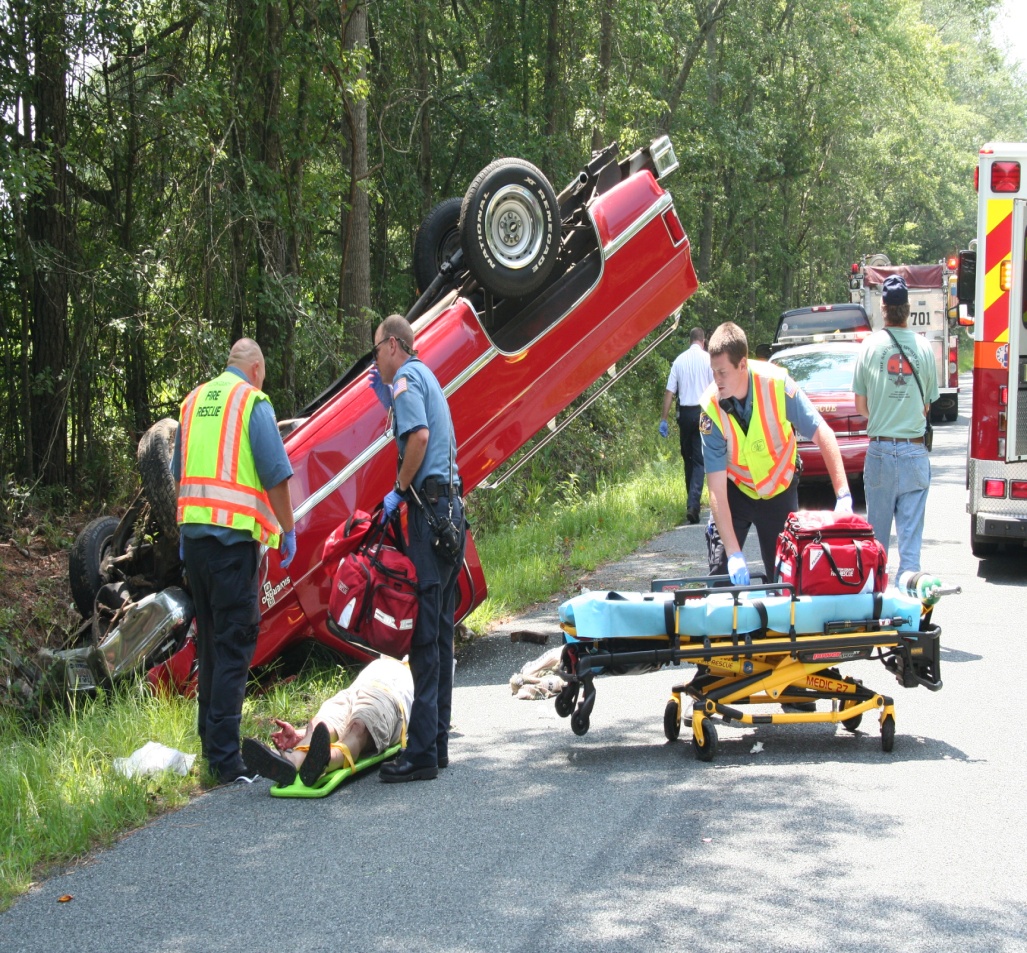 A and E
Primary Survey
Patients are assessed and treatment priorities established based on their injuries, vital signs, and injury mechanisms.

A	Airway and c-spine protection
B	Breathing and ventilation
C	Circulation with hemorrhage control
D	Disability/Neurologic status
E	Exposure/Environmental control
Airway
How do we evaluate the airway?
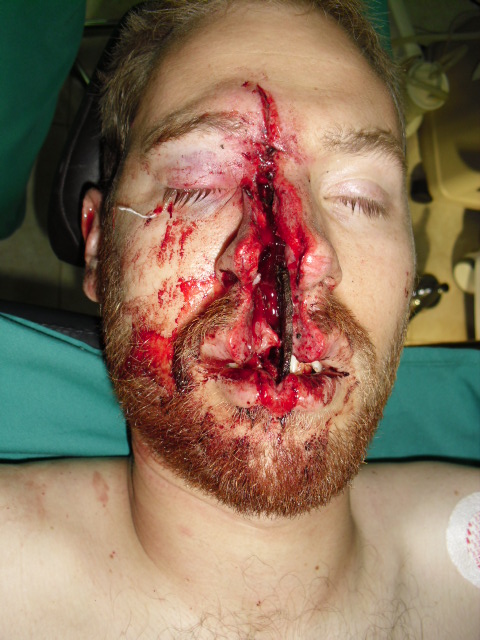 A- Airway
Airway should be assessed for patency.

Is the patient able to communicate verbally?
Inspect for any foreign bodies
Examine for stridor, hoarseness, gurgling, pooled secretions or blood.
Airway Interventions
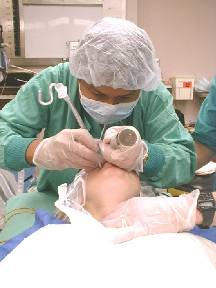 Supplemental oxygen
Suction 
Chin lift/jaw thrust 
Oral/nasal airways
Definitive airways
Endotracheal Intubation for comatose patients (GCS<8)
Tracheostomy in selected patients.
Difficult Airway
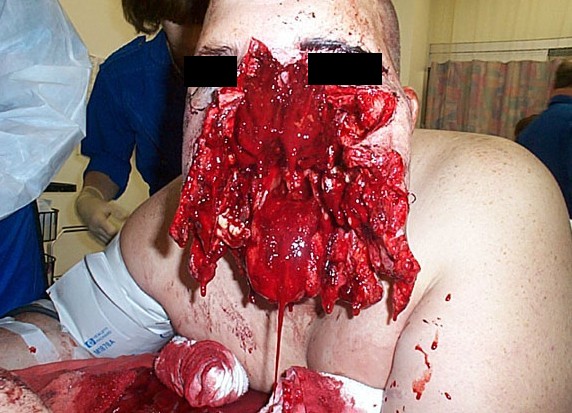 A tracheostomy
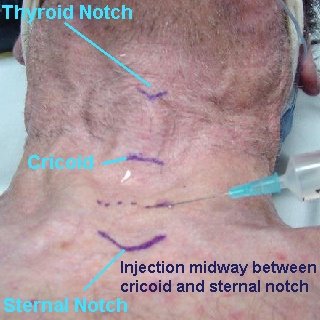 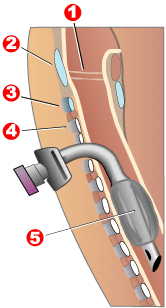 Breathing
What can we look for clinically to assess a patient’s ‘breathing’ status?
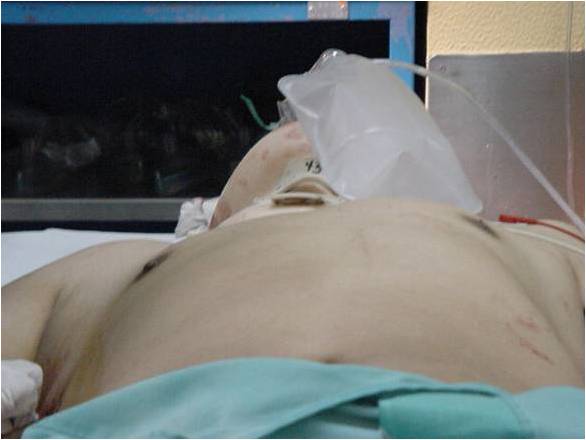 B- Breathing
Inspect, palpate,percuss and auscultate 
Deviated trachea, crepitus, flail chest, sucking chest wound, absence of breath sounds
CXR to evaluate lung fields.
Flail Chest
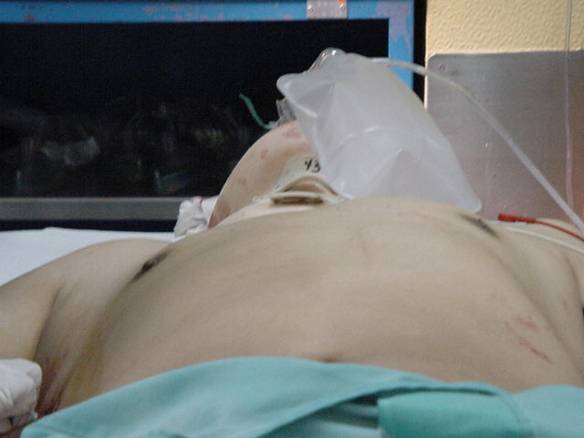 Subcutaneous Emphysema
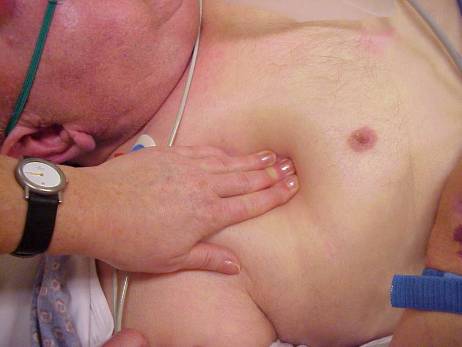 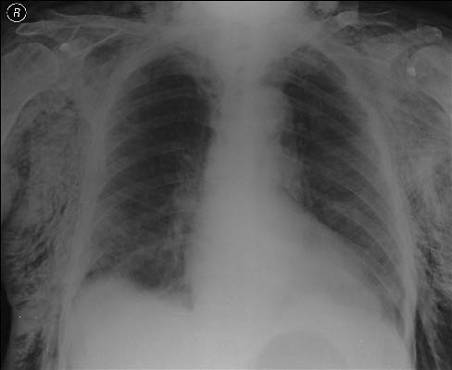 Breathing Interventions
Ventilate with 100% oxygen
Needle decompression if tension pneumothorax suspected
Chest tubes for pneumothorax / hemothorax
Occlusive dressing to sucking chest wound
Tension Pneumothorax
How do you treat this?
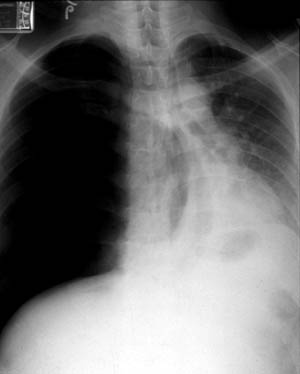 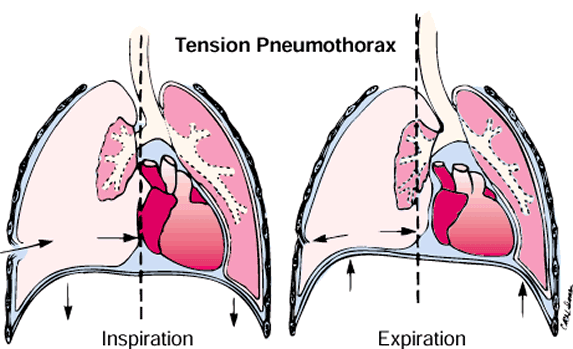 Needle decompression
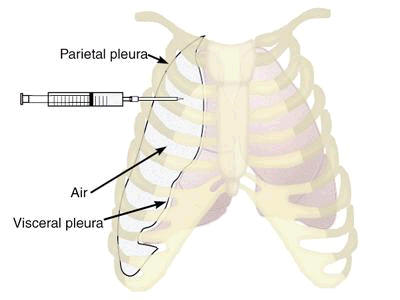 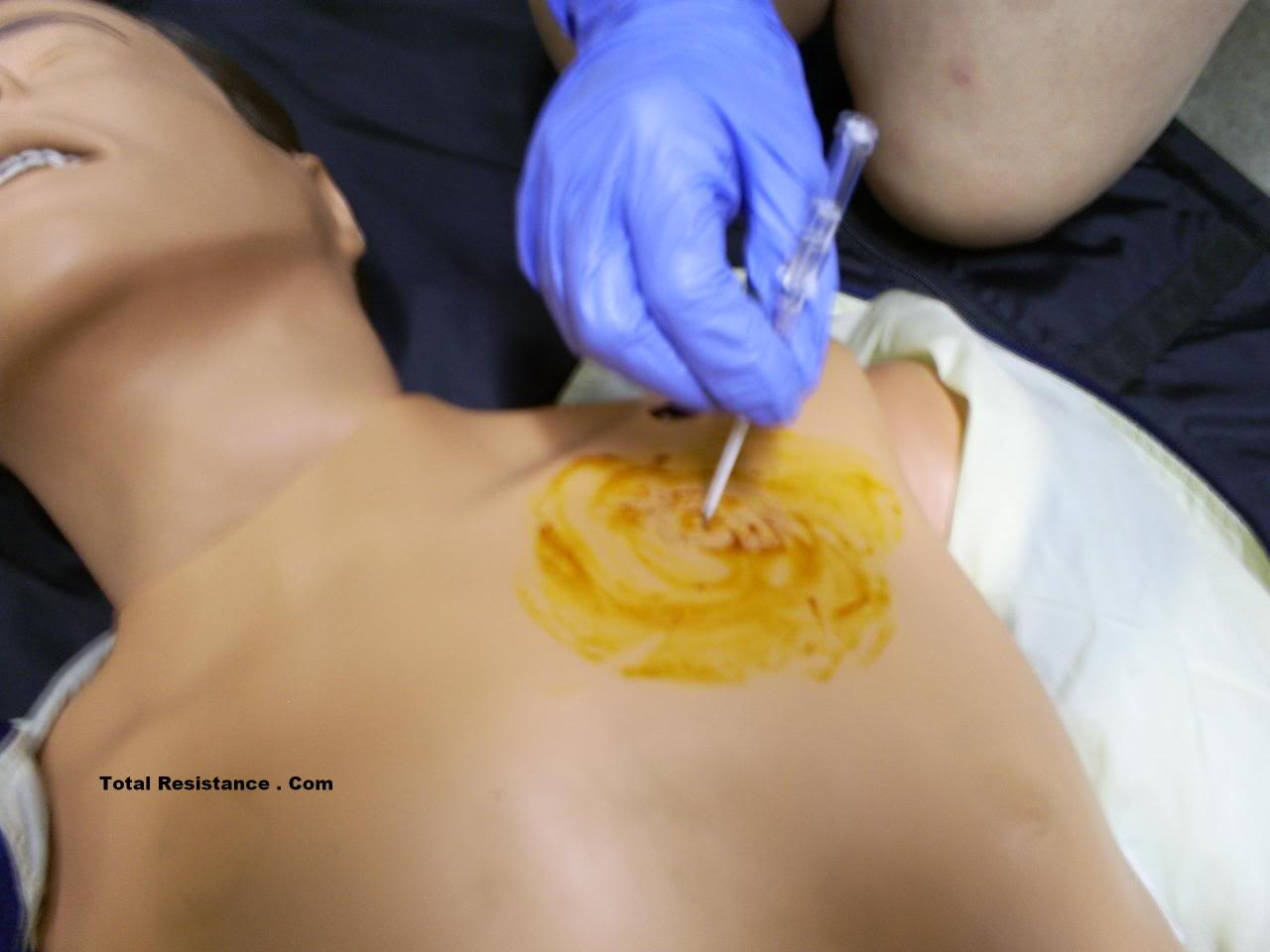 Chest Tube
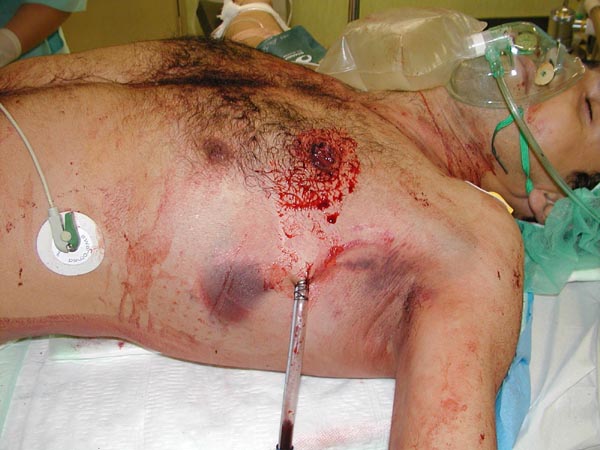 Breathing
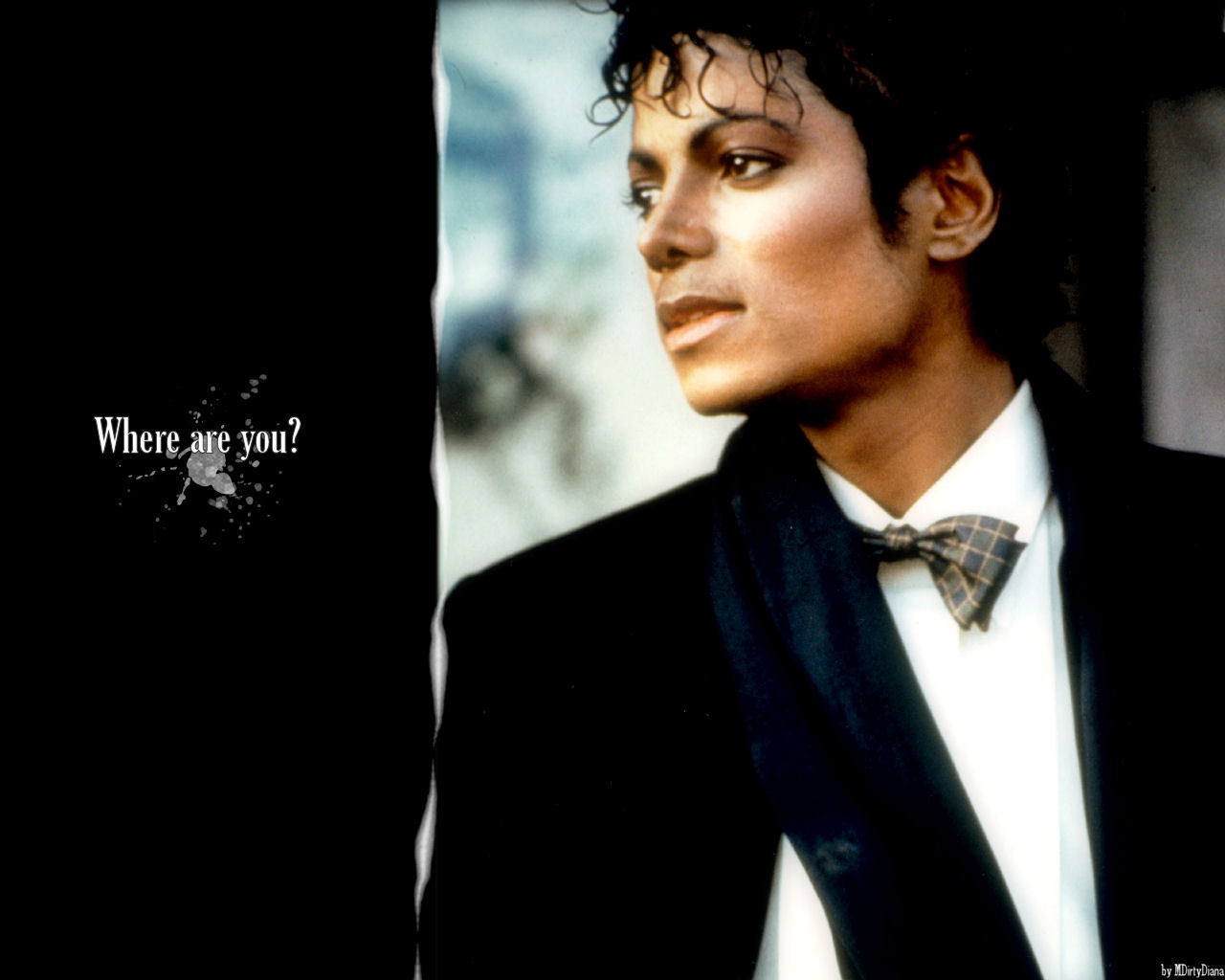 C- Circulation
Hemorrhagic shock should be assumed in any hypotensive trauma patient. 
Rapid assessment of hemodynamic status
Level of consciousness
Skin color
Pulses in four extremities
Blood pressure and pulse pressure
Circulation Interventions
Apply pressure to sites of external hemorrhage
Establish IV access
2 large bore IVs
Central lines if indicated

Volume resuscitation
Have blood ready if needed
[Speaker Notes: Contraindications of foley catheter (signs of possible urethral injury): 1.  Blood at urethral meatus 2. Perineal eccymosis 3.  Blood in the scrotum 4.  High riding prostate 5.  Pelvic Fractures
If suspicious of urethral injury---retrograde urethrogram prior to insertion]
Massive Intrathoracic and Intraabdominal bleed
D- Disability(neurological Exam)
Level of consciousness
Pupil size and reactivity
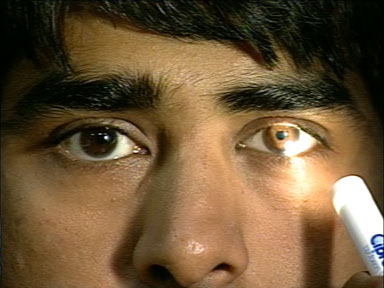 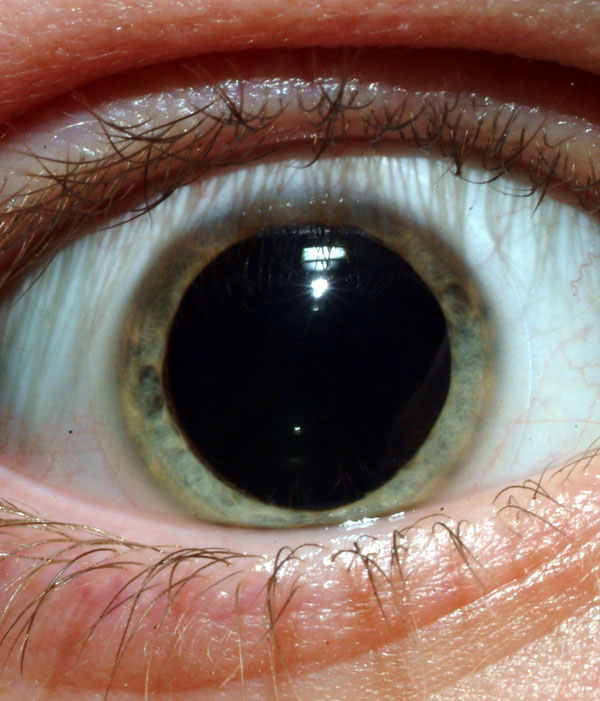 GCS
Definition
Head injury is defined as any trauma to the head other than superficial injuries to the face (NICE 2017)

Traumatic brain injury (TBI) is a non specific term describing blunt, penetration or blast injuries to the brain. TBI can be classified as mild, moderate or severe, typically based on the GCS
Basic Anatomy
Head Injury
Head Injury Types
Contusion
Subdural hematoma
Extradural hematoma
Traumatic subarachnoid haemorrhage
Skull fracture
Concussion
Scalp laceration
Cerebral Contusion
Bruising to the brain surface
Usually caused by trauma of brain being thrown around inside the skull
Often accompanied by cerebral oedema
Contusions size and oedema can increase post injury 
Peak risk for swelling is days 3-5 post injury
Increase risk of seizure activity
Cerebral Contusion
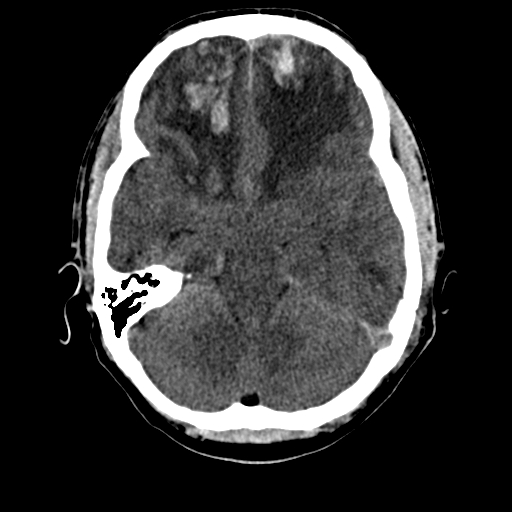 Subdural Haematoma
Blood gathers between the inner layer of the dura mater and the arachnoid mater. Usually resulting from tears in bridging veins which cross the subdural space 

Venous bleed 

Subdural haemorrhage may cause an increase in intracranial pressure (ICP) which can cause compression of and damage to delicate brain tissue
Subdural Haematoma
Tear in a “Bridging Vein”
 
Caution: 
Alcohol dependant patients
Elderly patients
Anti-coagulant usage
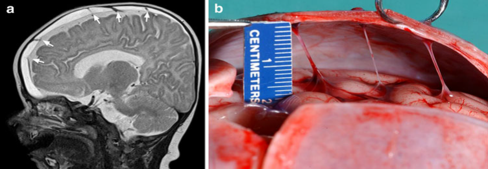 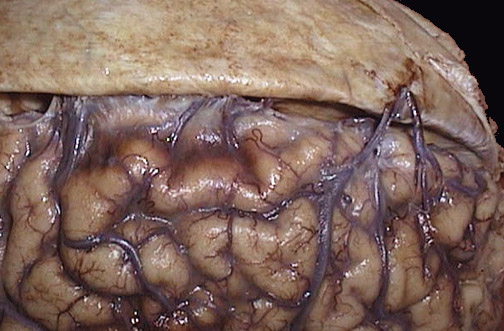 Subdural Haematoma
Extradural Haematoma
Extradural hematoma is when bleeding occurs between the tough outer membrane covering the brain and the skull

Arterial bleed
Extradural Haematoma
More common in younger patients 
Usually results from an arterial bleed

Patients often have a “LUCID PERIOD” with relatively few symptoms followed by a rapid deterioration

Carry good prognosis if diagnosed in time
Concussion
A concussion is a mild traumatic brain injury caused by a blunt jolt or blow to the head
 
The sudden movement causes the brain to bounce around or twist inside the skull

This leads to stretching and damaging of brain cells and causes chemical changes in the brain
Concussion
Concussion
Concussion is regarded as a traumatic brain injury
Can result from a direct or indirect blow to the head 
LOC is not required
Children are more vulnerable
Symptoms can evolve over minutes or hours after the event
Helmets / scrum caps do not protect against concussion
Interventions
Elevated ICP due to head injury
Mannitol
Steroids
Emergency decompression
Extradural Hematoma
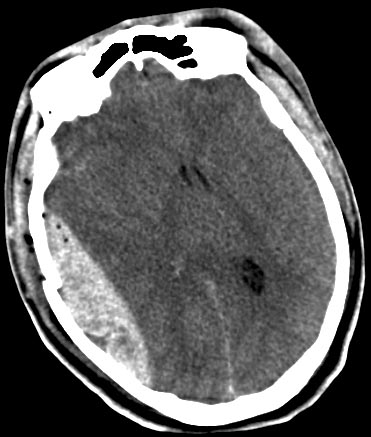 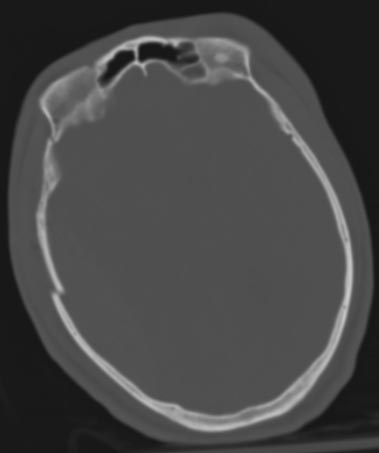 Subdural Hematoma with SAH
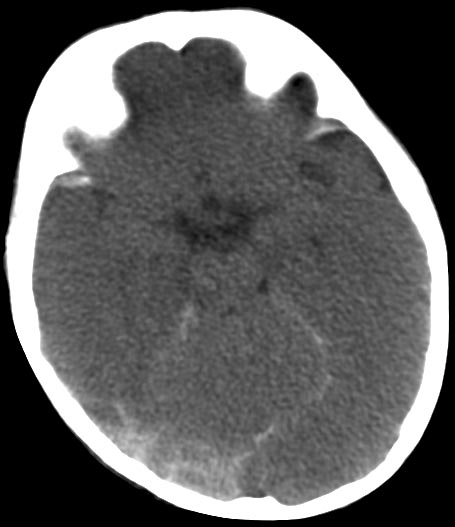 Burr hole procedure
Craniotomy
Glasgow coma scale
Thank you